SupportCommunications
Christine Gosda – Incident Management

8/23/2017
Agenda
Background
Service Alerts
Service Notifications
Q&A
Background
November 2016 – completed a 3 month audit of communications sent to customers
February 21, 2017 - the Systems Status Page went live to post Service Alert updates rather than sending them to reduce email volume to customers
June 26, 2017  - it was enhanced to provide a central location for customers to view Alerts (incidents) and Notifications (changes)
Metrics
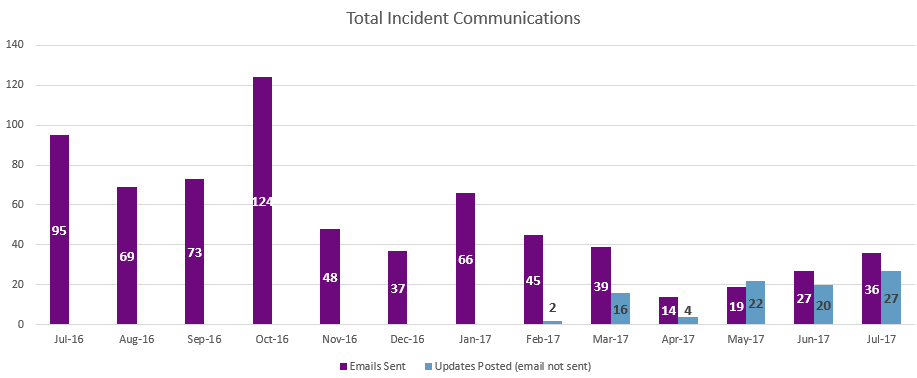 Service Alerts
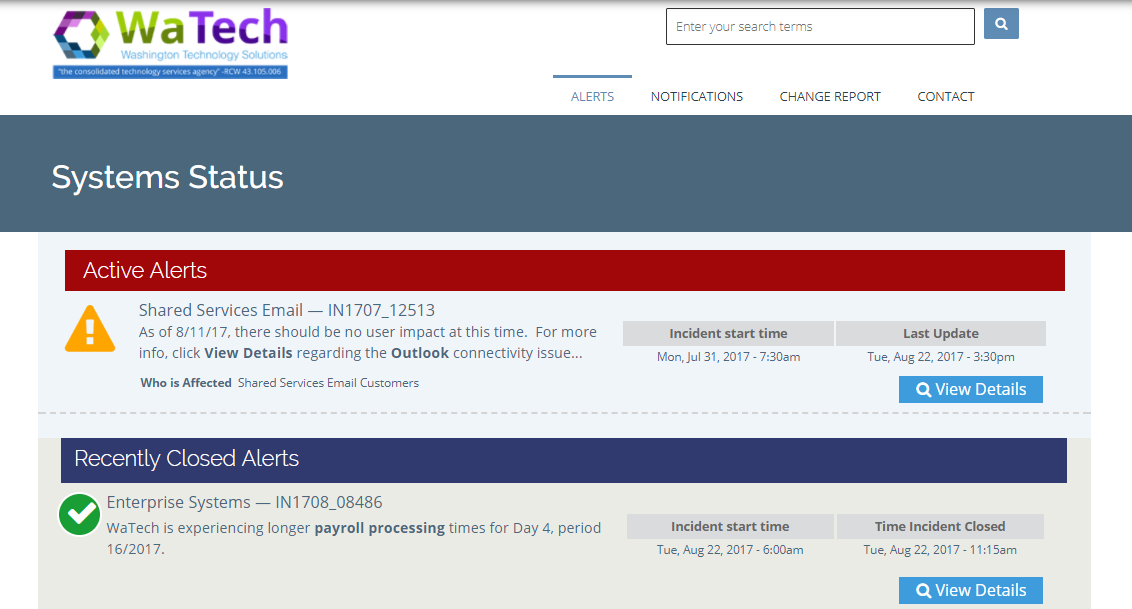 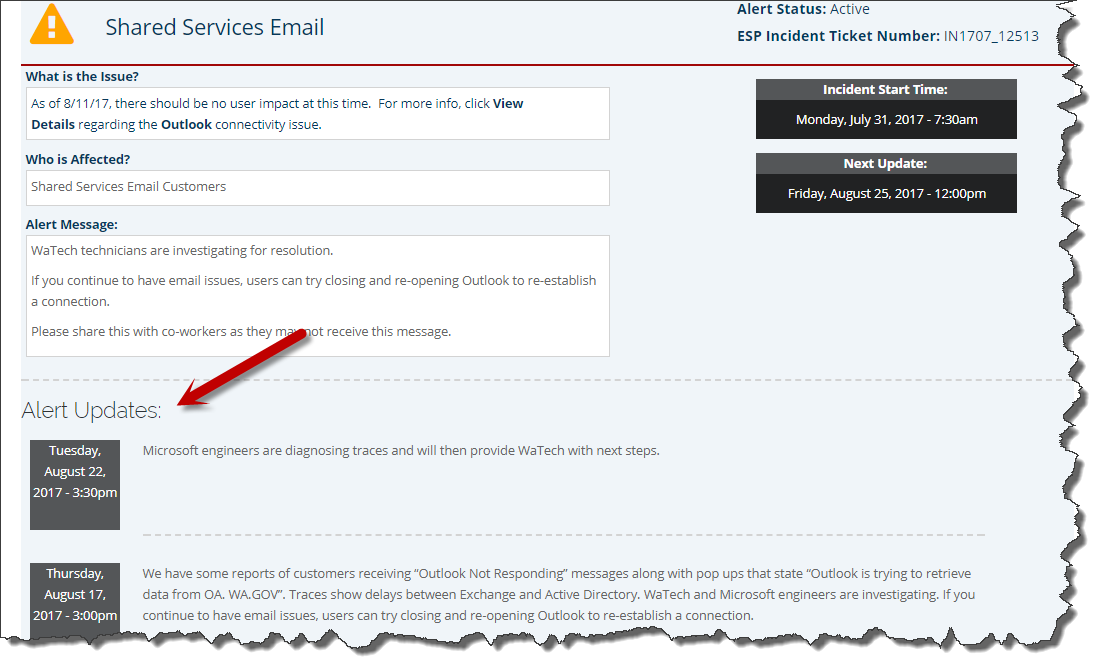 Service Notifications
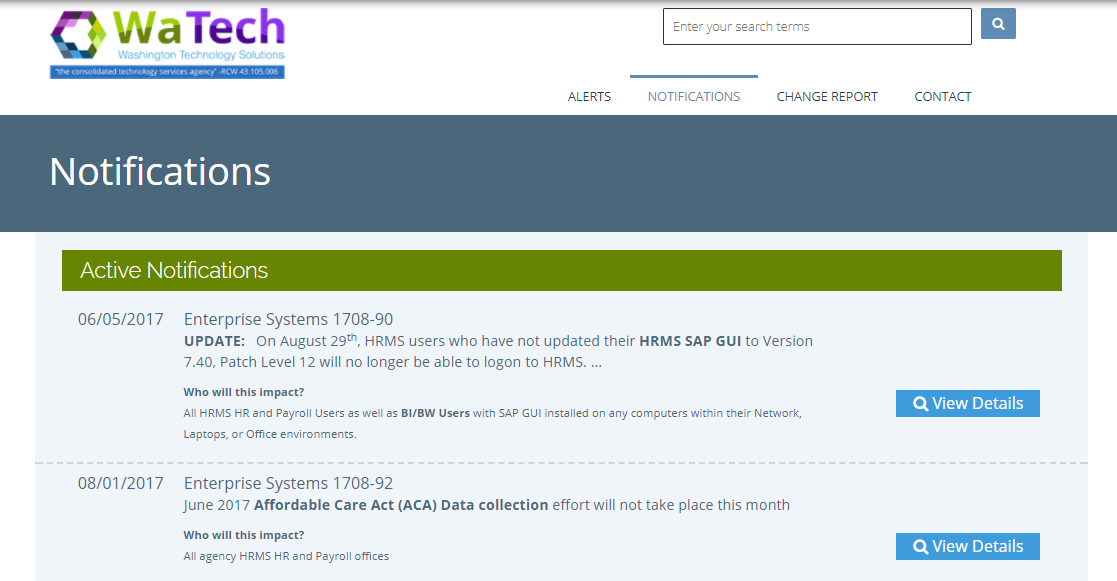 Demo
http://support.watech.wa.gov
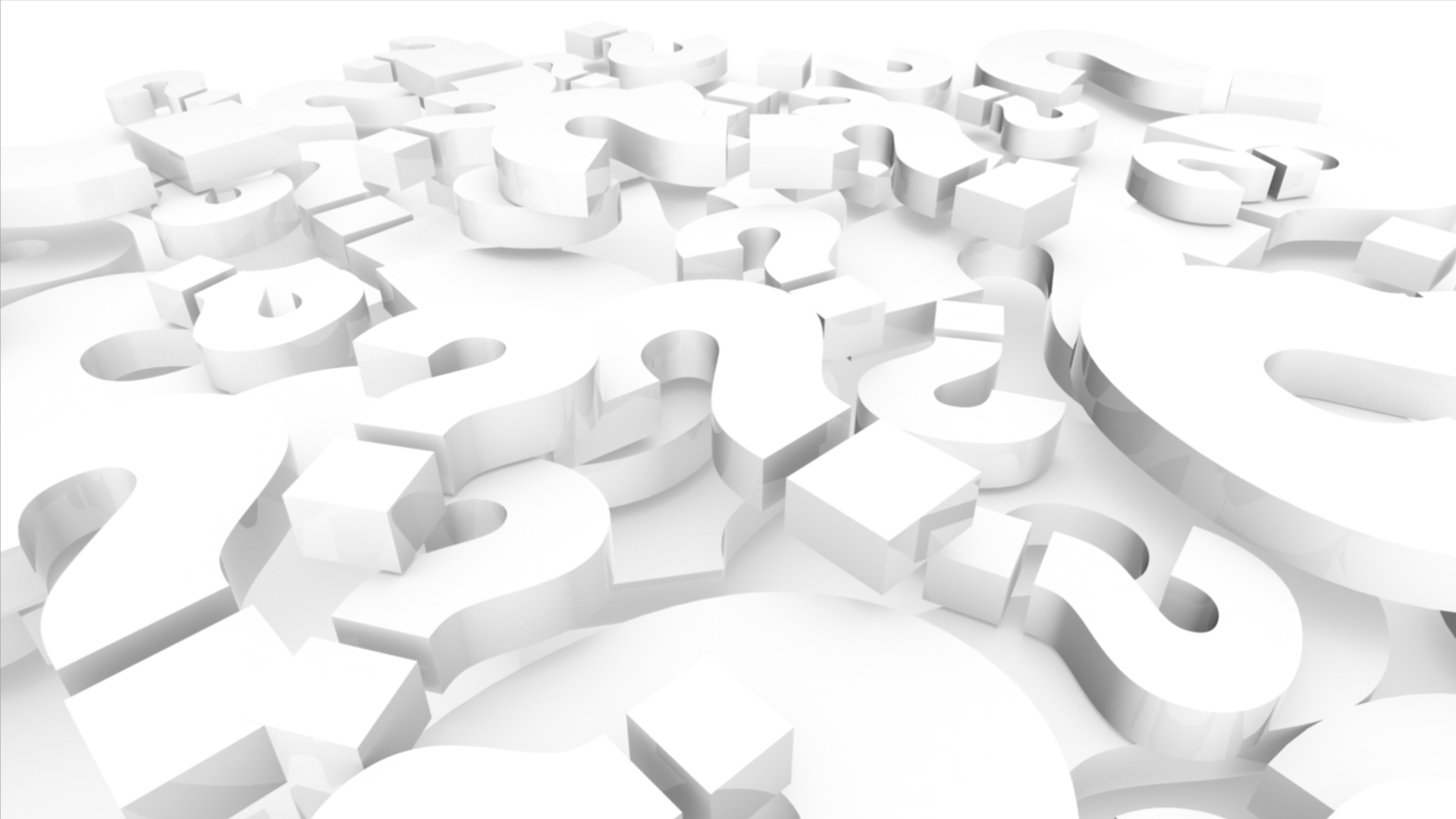 Q&A
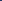 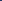